Распорядок дняОКРУЖАЮЩИЙ МИР
Анджаев Давид 2Б
УМЫВАНИЕ
ЗАРЯДКА
ЗАВТРАК
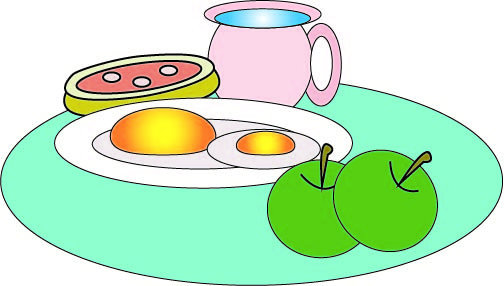